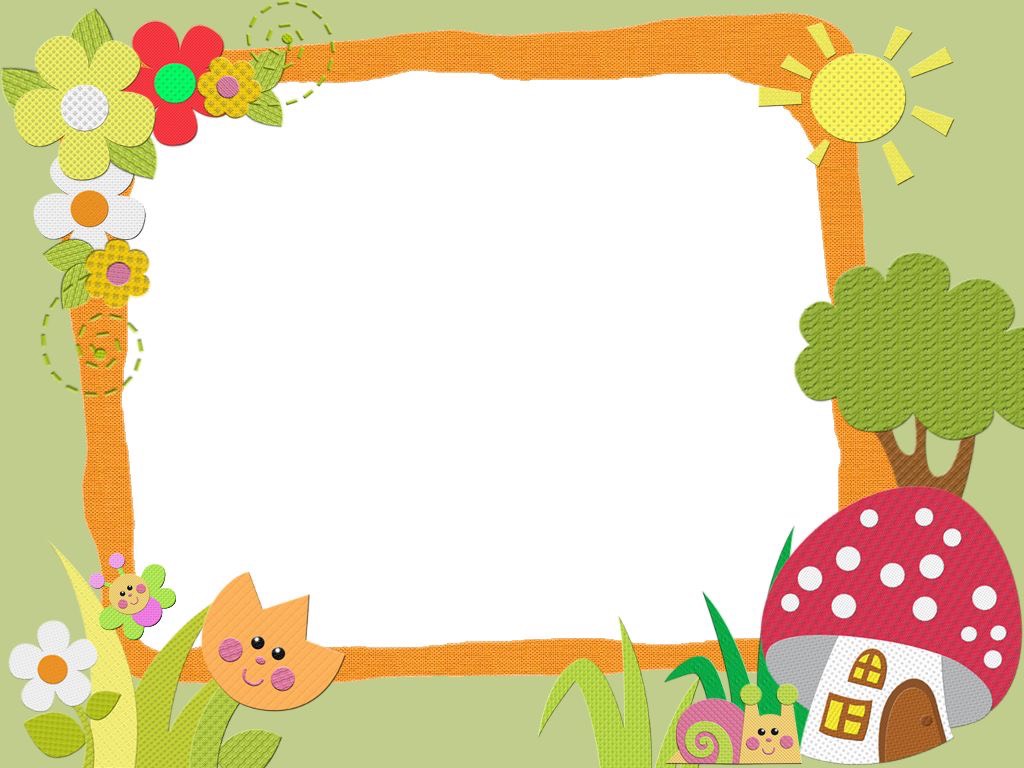 UỶ BAN NHÂN DÂN QUẬN TÂY HỒ
TRƯỜNG MẦM NON NHẬT TÂN
Giáo án : Hoạt động khám phá

Đề tài : Trò chơi giáo dục lễ giáo 
Đối tượng : Trẻ 4-5 tuổi 
Lớp : B5
Thời gian : 25 phút 
Người soạn và dạy : Đỗ Thị Hạnh
Năm học: 2024- 2025
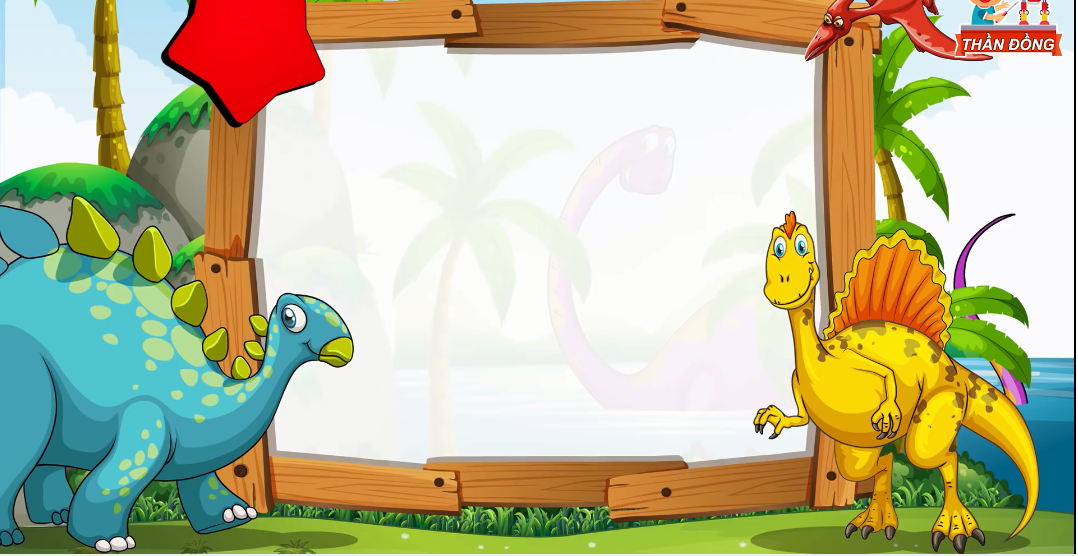 TRÒ CHƠI
“Ô số bí mật”
3
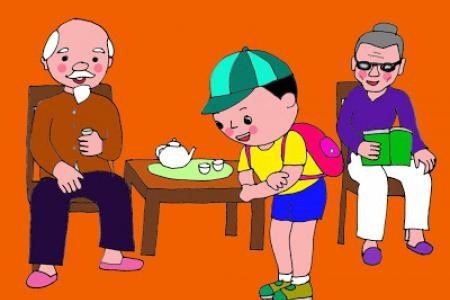 1
2
Chào hỏi lễ phép
6
4
5
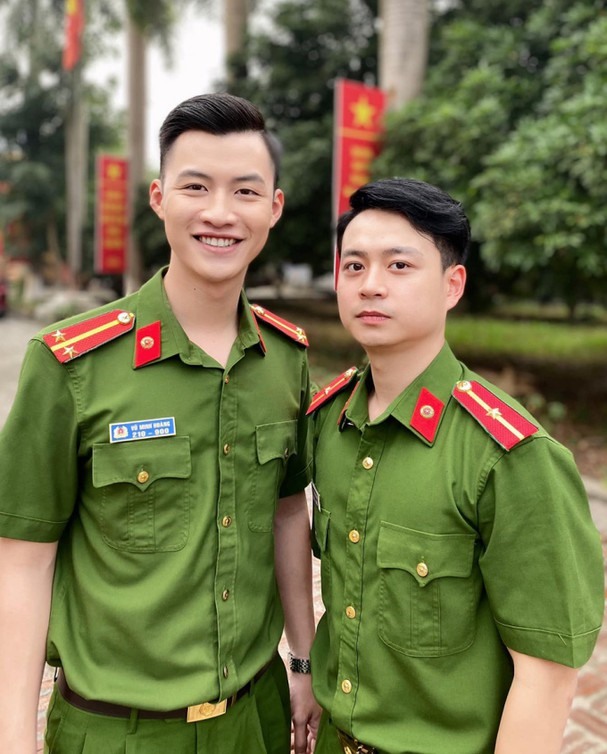 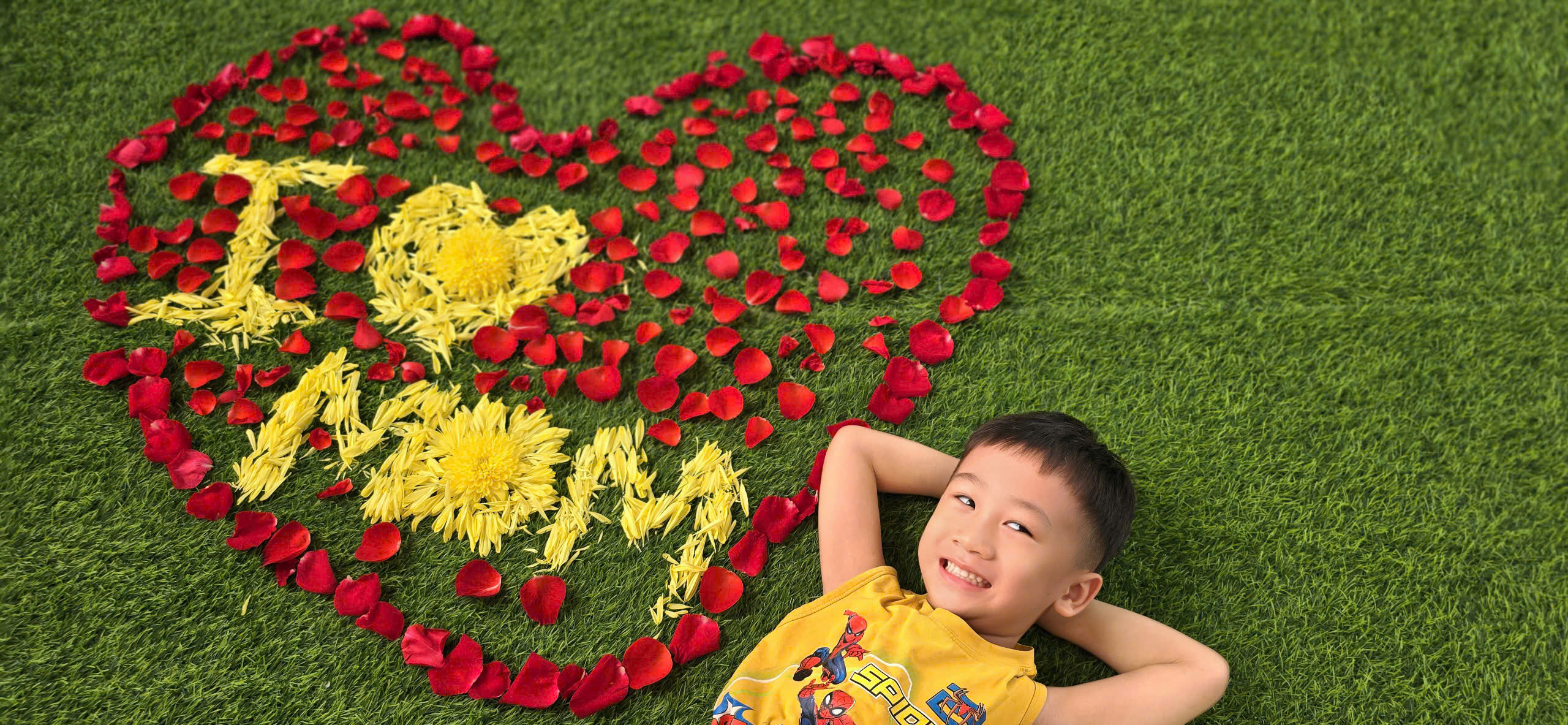 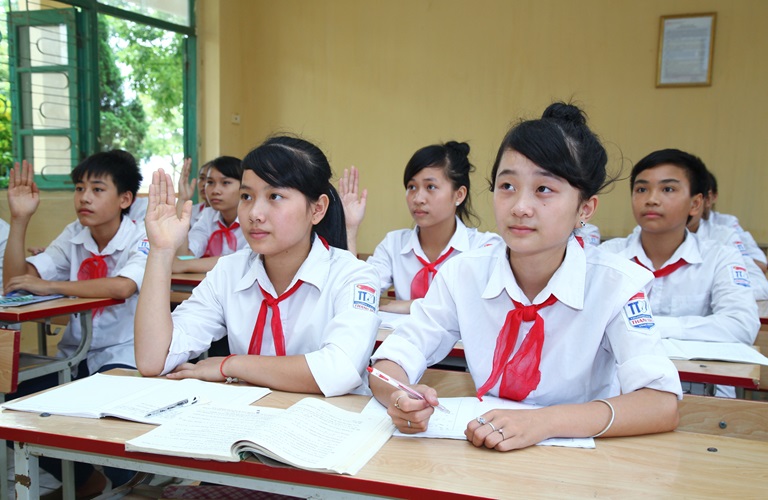 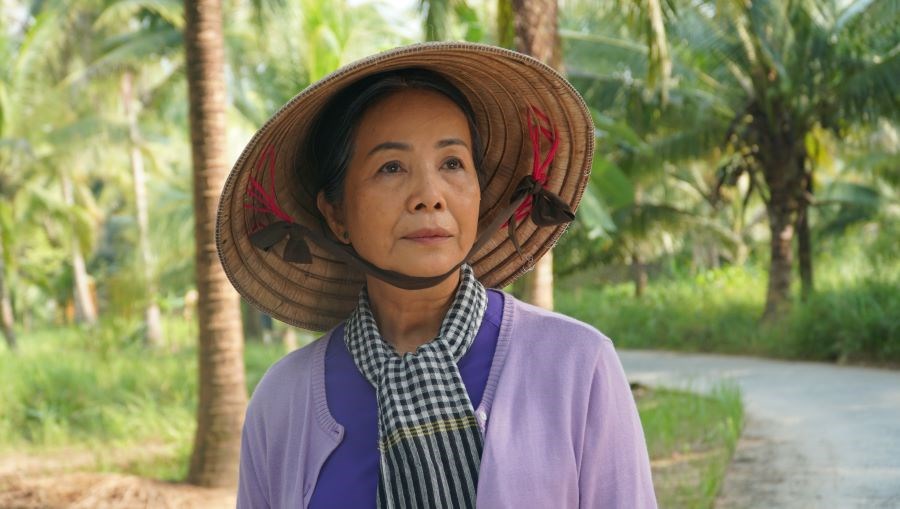 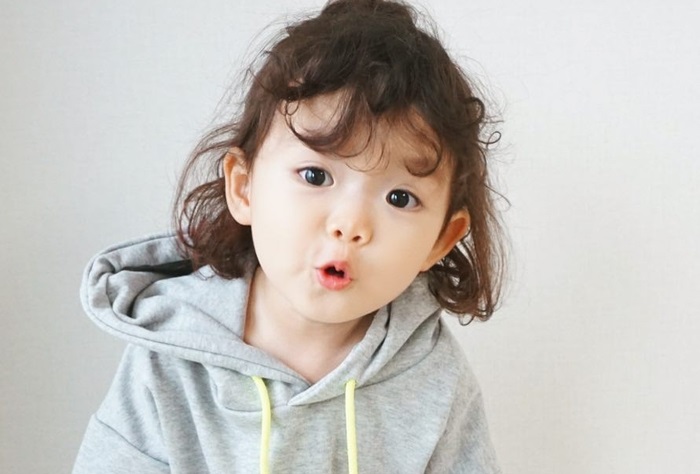 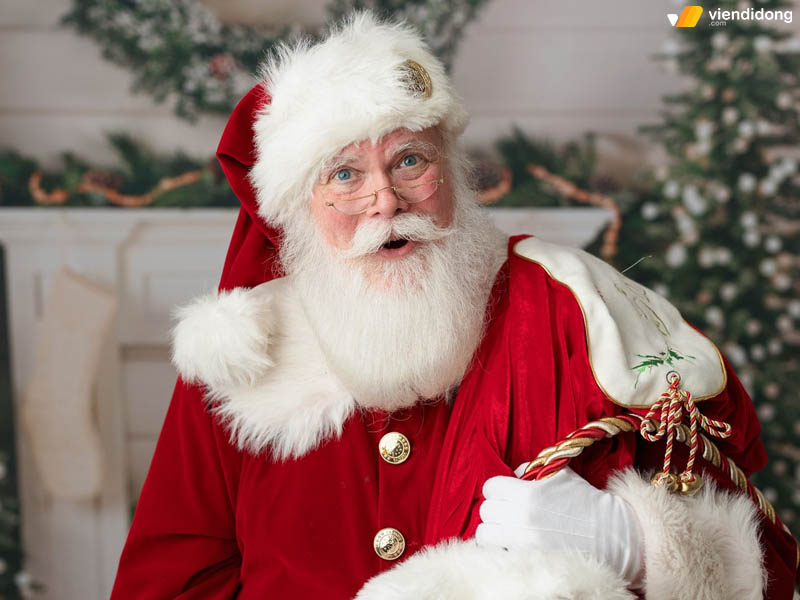 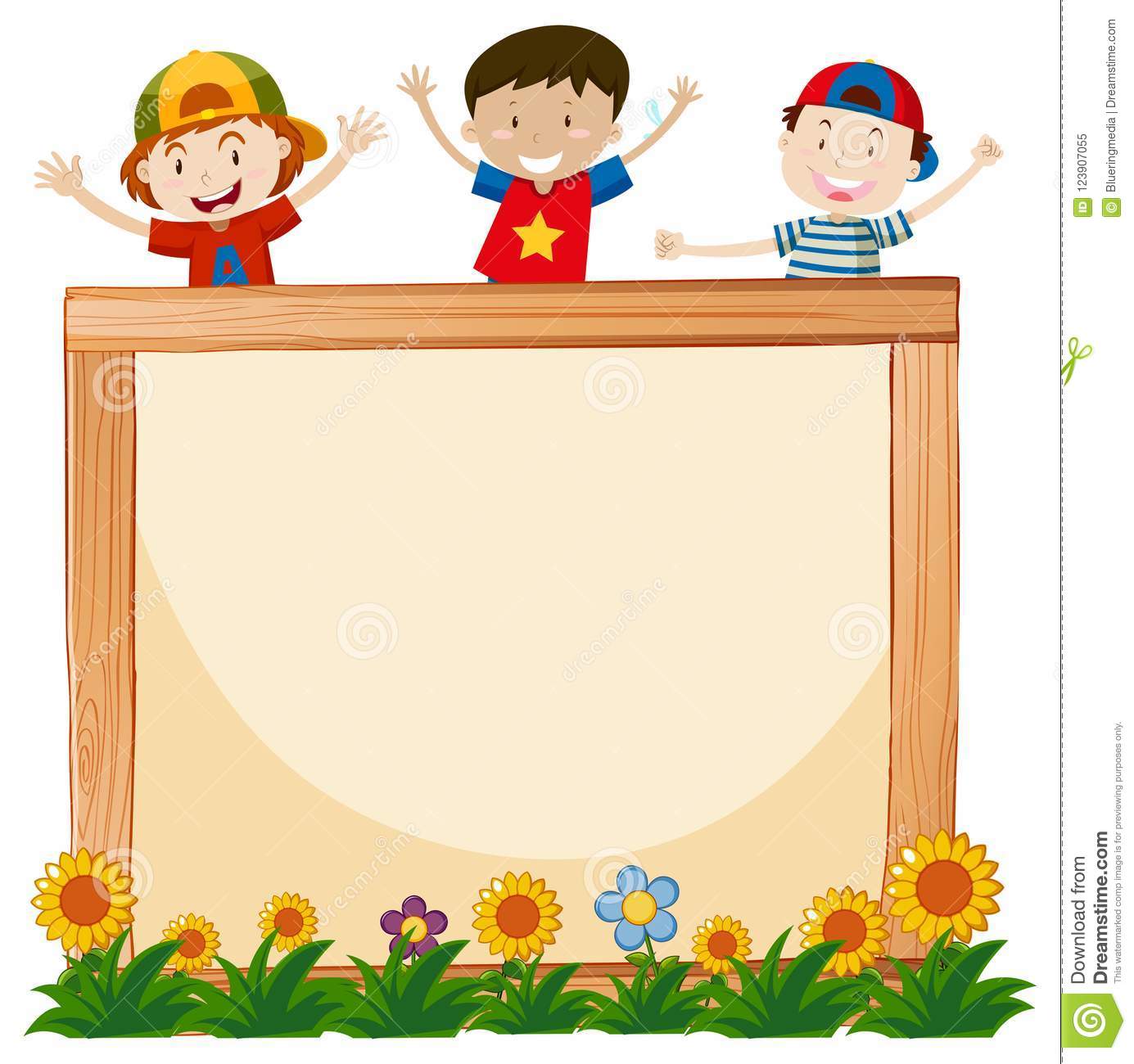 Trò chơi : Ai nhanh nhất
- Cách chơi: Cô sẽ đưa ra các câu hỏi  và các đáp án trên màn hình. Nhiệm vụ của các con là suy nghĩ và nhanh tay đưa ra câu trả lời đúng nhất.
- Luật chơi: Bạn nào trả lời nhanh bạn đó sẽ giành chiến thắng.
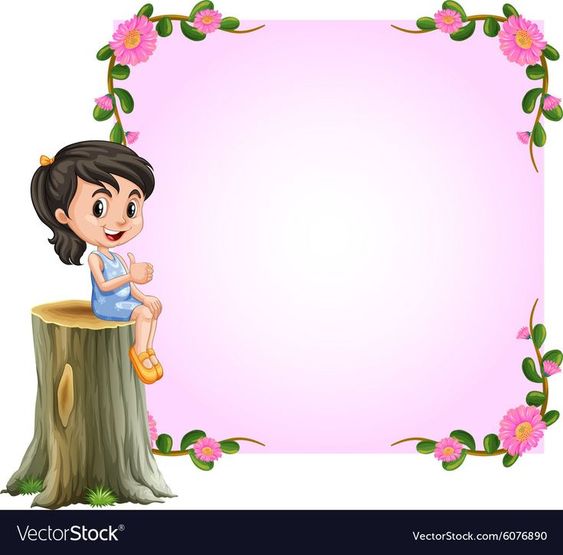 Câu  hỏi 1: 
Khi gặp người lớn các con sẽ làm gì?
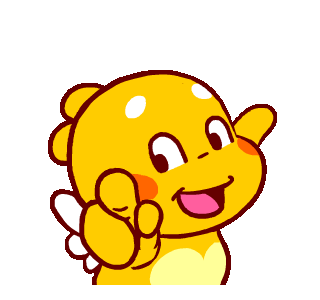 1
1. Khoanh tay chào hỏi lễ phép.
2
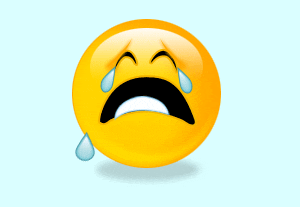 2. Quay người đi không chào hỏi
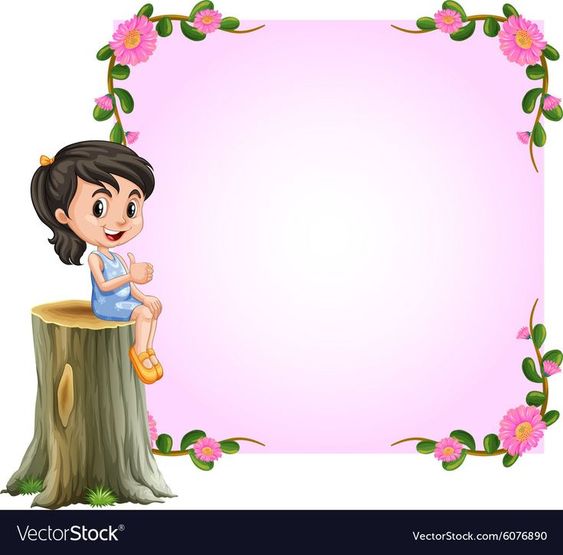 Câu  hỏi 2: 
Tư thế chào khi gặp người lớn như thế nào?
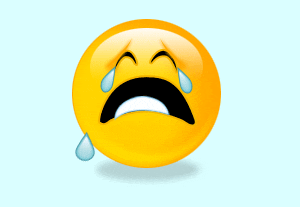 1
1.Đầu cúi xuống, không khoanh tay, 
gương mặt không niềm nở chào hỏi.
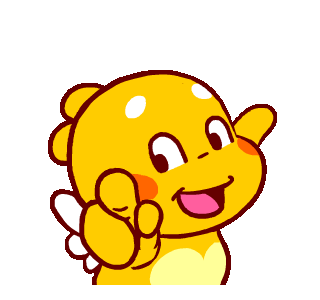 2. Khi chào người đứng thẳng, hai chân chụm lại. Hai tay khoanh trước ngực, đầu hơi cúi, miệng cười tươi.
2
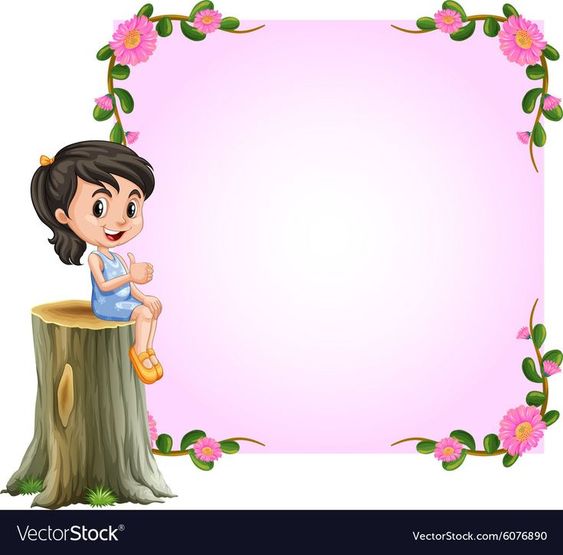 Câu  hỏi 3: 
Khi các bạn nhỏ gặp nhau sẽ chào nhau như thế nào?
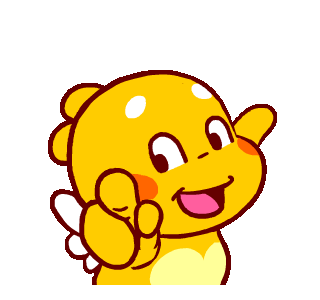 1
1. Vẫy tay chào nhau
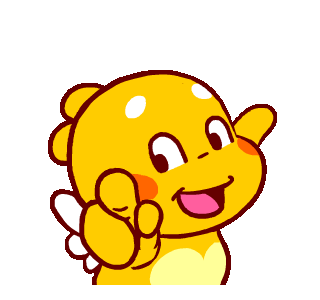 2
2.Đập 2 tay vào nhau
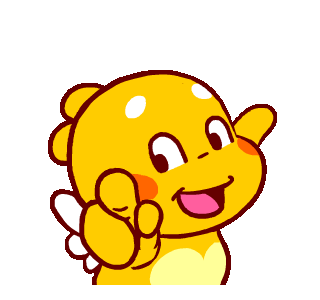 3
3. Ôm nhau thể hiện cho lời chào
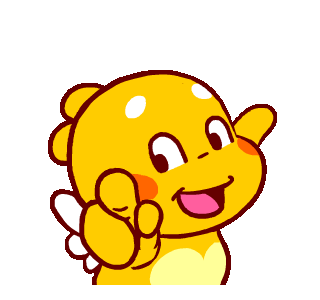 4
4. Cả 3 ý trên
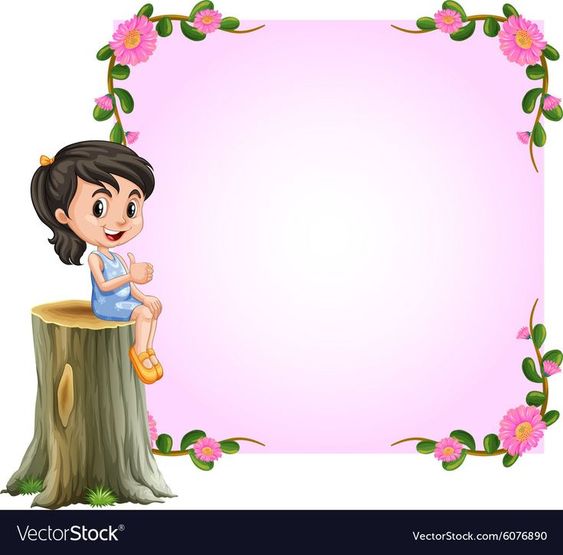 Câu  hỏi 4: 
Tình huống: Khi ông bà ở quê lên chơi 
mà không có bố mẹ ở nhà thì các con sẽ làm gì?
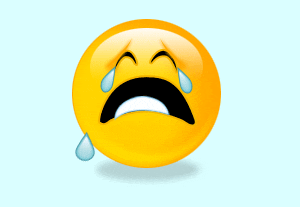 1
1. Ra mở cửa cho ông bà và không chào ông bà
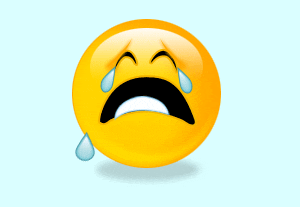 2
2. Để ông bà tự mở cửa rồi vào nhà ngồi.
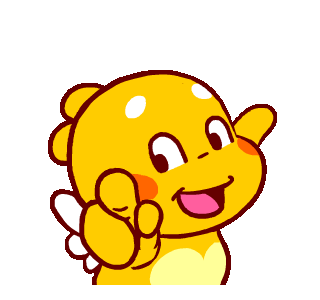 3
3.Chào hỏi ông bà lễ phép và mời ông bà vào nhà chơi
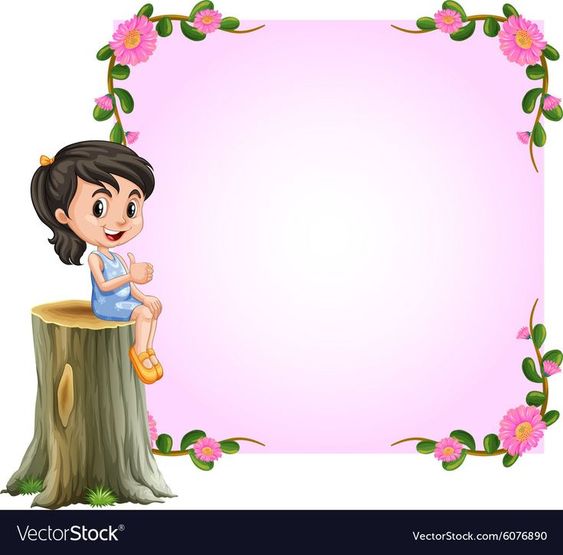 Câu  hỏi 5: 
Khi gặp các em bé nhỏ tuổi hơn thì các con sẽ làm gì?
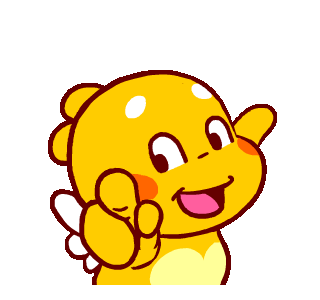 1
1. Chủ động chào hỏi em bé
2
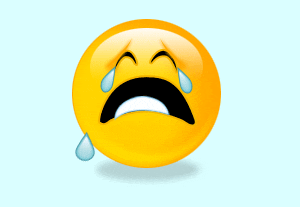 2. Đợi các em chào hỏi mình rồi mình mới chào các em.